FamilyTALK: Making It WorkLeader Guide MF2996Fact Sheet MF2995
Charlotte Shoup Olsen, Ph.D., CFLE
Family Systems Specialist
K-State Research & Extension
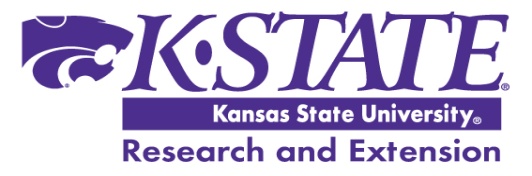 [Speaker Notes: Family members, but in a family farm business, it can be family members, tenants, landowners, partners…..]
Theoretical Foundations
1.	 Family Strengths approach
		Appreciation and affection
		Commitment
		Positive Communication
		Enjoyable times together
		Spiritual well-being
		Effective stress & crisis management
[Speaker Notes: Cards in English and Spanish]
Theoretical Foundations
2. Symbolic interaction
		* Individual’s construction of 	  		   meaning in specific social settings 	   or contexts
		*  Culturally shared symbols 		 	   (objects, words, sounds, gestures, 	   events)
		* Dynamic interactions between 	 	   persons
Theoretical Foundations
3.	Family systems approach
		*Interacts with natural, human-	built, and sociocultural environments
		*Circular causality		
		*Whole is greater than sum of parts
Whole is greater than sum of its parts(family systems theory)
[Speaker Notes: Draw  stick figures of a family and point out number of relationships – all with different patterns.]
Communication
Builds or breaks relationships
Is a process in which each family member is both a speaker and listener at the same time
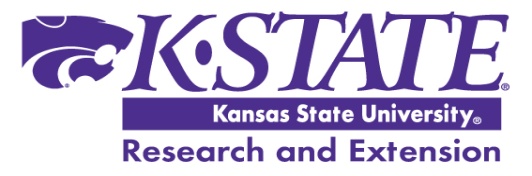 [Speaker Notes: Think of time when communication among family members was satisfying, either a specific time or a  period of time.  How did people react, what was said, not said, gestures.      What can we learn from these stories? What things are in common?  Hidden rules]
Basic Family Communication Principles in this lesson
Nonverbal behaviors powerful
Effective listening/speaking skills important for better understanding
Showing appreciation and having fun critical to strong families
How do I get someone to communicate differently?
The only thing you can change is how YOU communicate
How you listen
How you act
How you react
How you interact
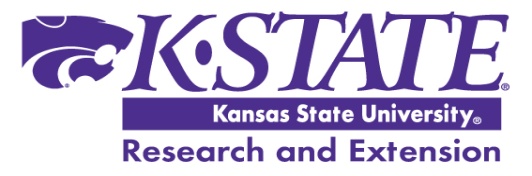 Memories are powerful.(symbolic interaction theory)
Activity 1
Ask participants to identify time(s) when satisfied with family communication
Share stories
ASK questions to facilitate learning:
	What did you learn from these stories? What did you learn about family communication? What were things in common? What are messages sent when family members show appreciation to each other?
“One of the easiest human acts is also the most healing.  Listening to someone.  Simply listening.  Not advising or coaching, but silently and fully listening.”Margaret J. Wheatley
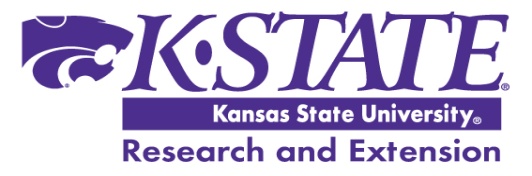 Nonverbals are important.(symbolic interaction)
Activity 2
Ask group to walk about with +/- nonverbals.
Repeat with one on one communication.
ASK questions to facilitate learning:
	How did the speaker feel when listener looked away? How did listener feel when looking away? Why do you think you had these feelings? What would you like from a family who you want to listen to you?
Handling conflict in respectful ways is powerful.(family strengths approach)
Activity 3
Share two messages in leader’s guide.
ASK questions to facilitate learning:
	How did you feel when first message was read? Did you feel differently with the second message? What was the difference in the feelings? What was the difference in the words?
[Speaker Notes: Bring up softly, timing important, refer to book marks]
You NEVER pay attention to me at home. YOU come in the house after chores and go straight to the computer. YOU seem to care more about your silly computer than me. YOU really make me feel lousy.
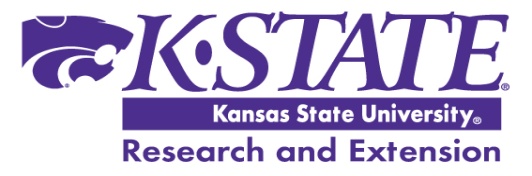 I get frustrated when we don’t pay attention to one another. I really appreciate spending time together at the end of the day and talking about what has happened rather than going off and doing separate activities like you going to the computer and me cooking dinner.
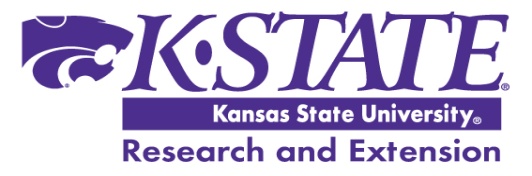 YOU
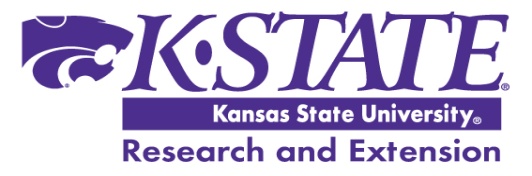 The big R
RESPECT
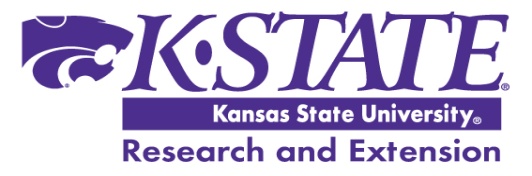 [Speaker Notes: Describe Gottman’s studio]
Conclusion
Family communication sets tone for family life!
Always being respectful despite differences is CRUCIAL!
Having fun together and regularly showing appreciation to each other  protects family in stressful times!!
Fact Sheet
Tips for building communication skills in four short pages
Evaluation
Most important questions (yes/no)
I am more likely to use positive nonverbal behaviors…to use effective listening speaking skills…to talk and listen respectfully when there is a disagreement…to show appreciation to family more often…to encourage enjoyable family activities.
Two Surprisingly Simple Truths for Married Couples
Happily married couples behave like good friends and show appreciation to each other.
Happily married couples handle their conflicts in gentle, positive ways.
				Gottman, Gottman, & DeClaire (2006)
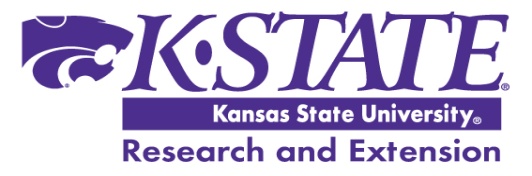 Three Ways to Respond to Bids for Communication
Turning—toward responses.
Turning—away responses.
Turning—against responses.
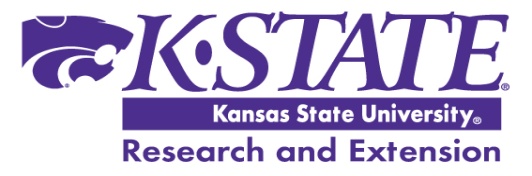 Enjoyable Family Times
Enjoyable activities build positive relationships.
Types of activities may change over time.
Setting ground rules may be necessary to protect planned activities from turning into conflicts
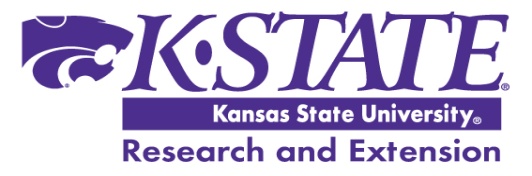 Thank you!
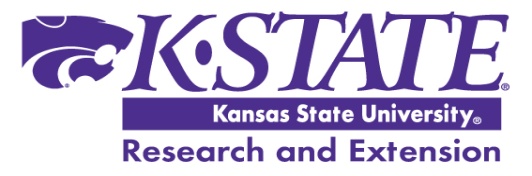